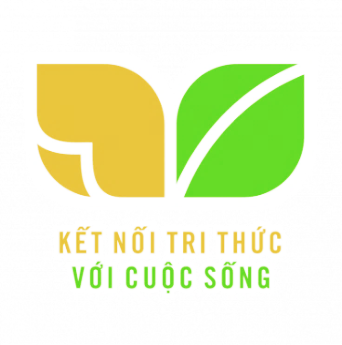 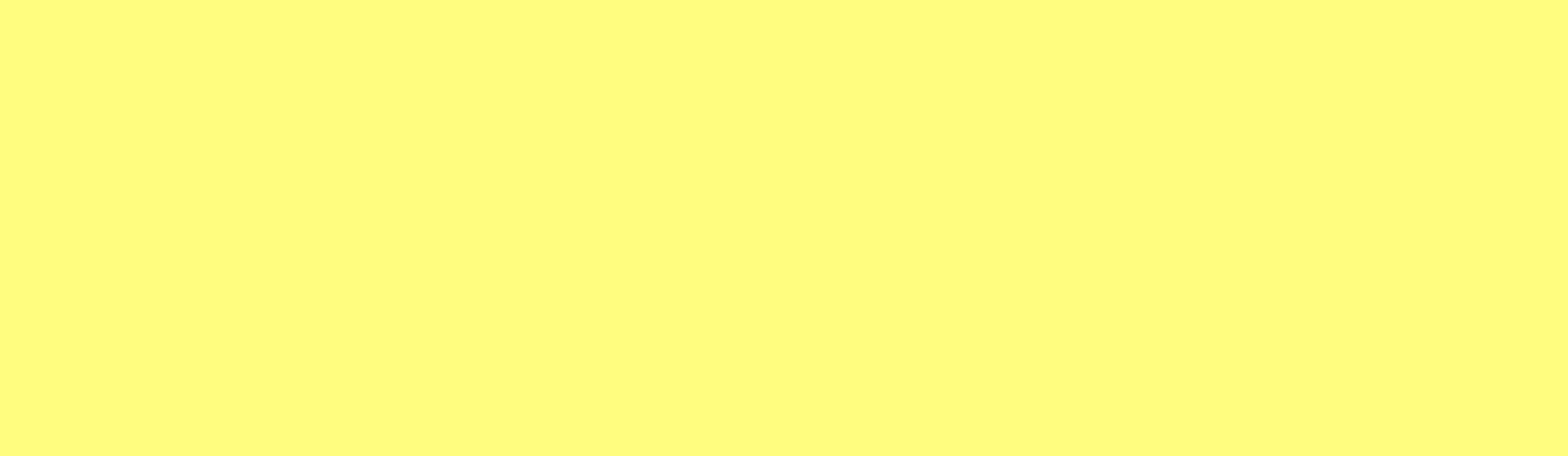 Thứ tư ngày 2 - 3 -2022
Toán
3 ô      Các số tròn trăm, tròn chục
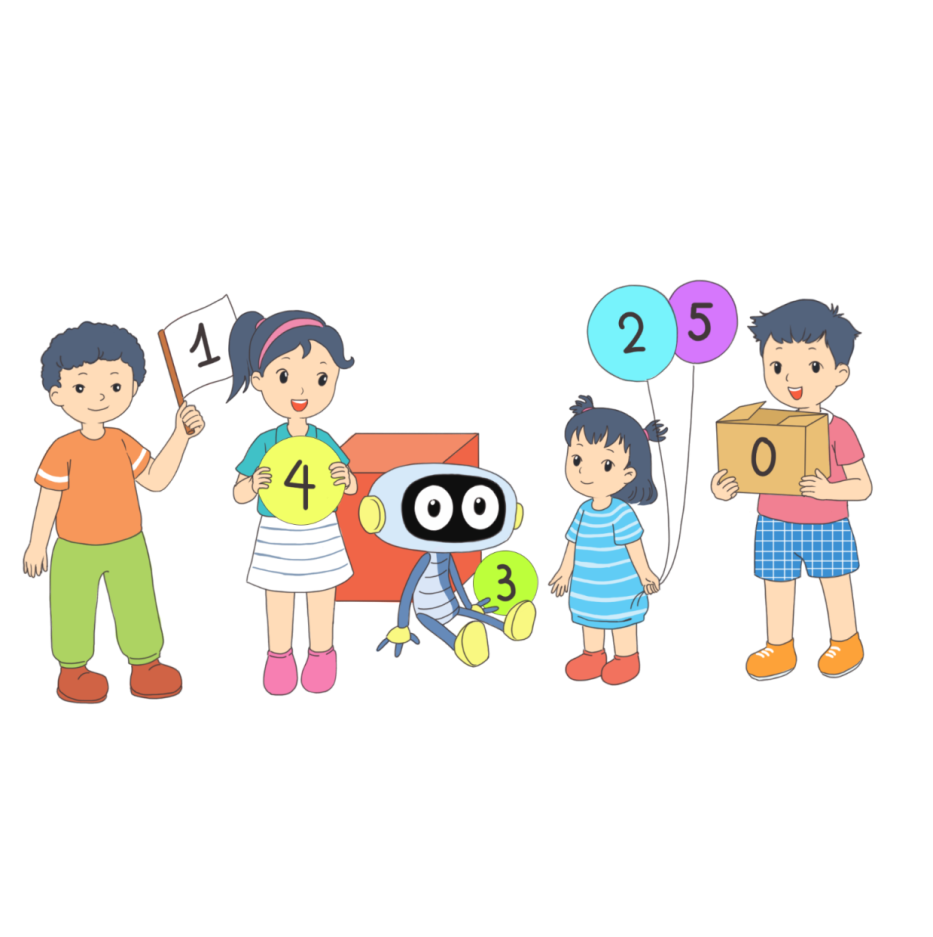 [Speaker Notes: Tác giả bộ ppt Toán + TV2: Phan Thị Linh – Đà Nẵng
Sđt lh: 0916.604.268
+ Zalo: 0916.604.268
+ Facebook cá nhân: https://www.facebook.com/nhilinh.phan/
+ Nhóm chia sẻ tài liệu: https://www.facebook.com/groups/443096903751589
Hãy liên hệ chính chủ sản phẩm để được hỗ trợ và đồng hành trong suốt năm học nhé!]
KHỞI ĐỘNG
[Speaker Notes: Vận động theo nhạc]
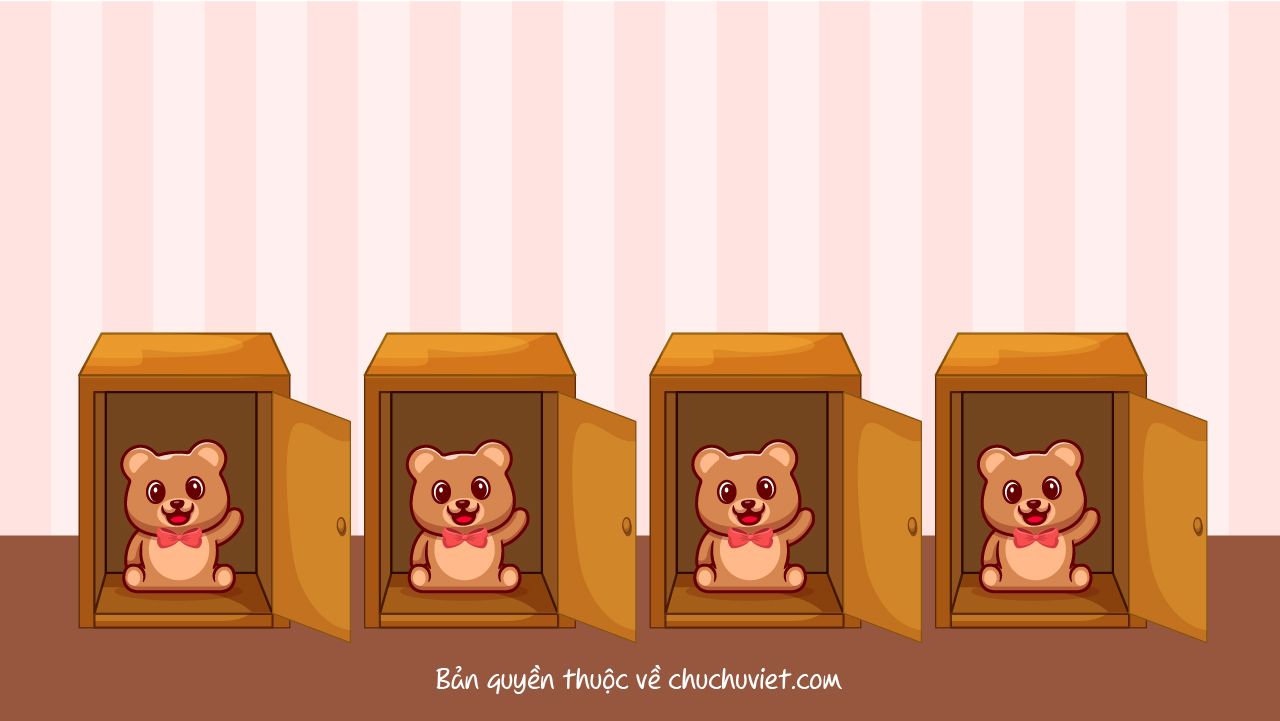 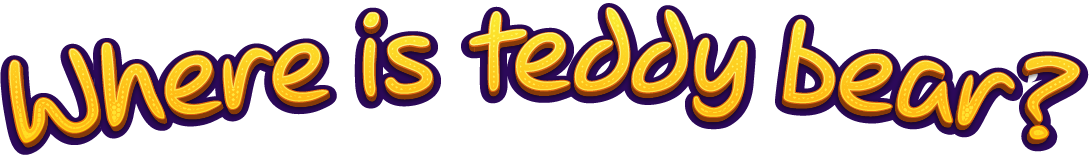 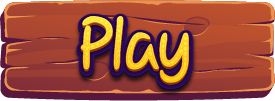 [Speaker Notes: Game Gấu bông ở đâu?/Tìm gấu bông.]
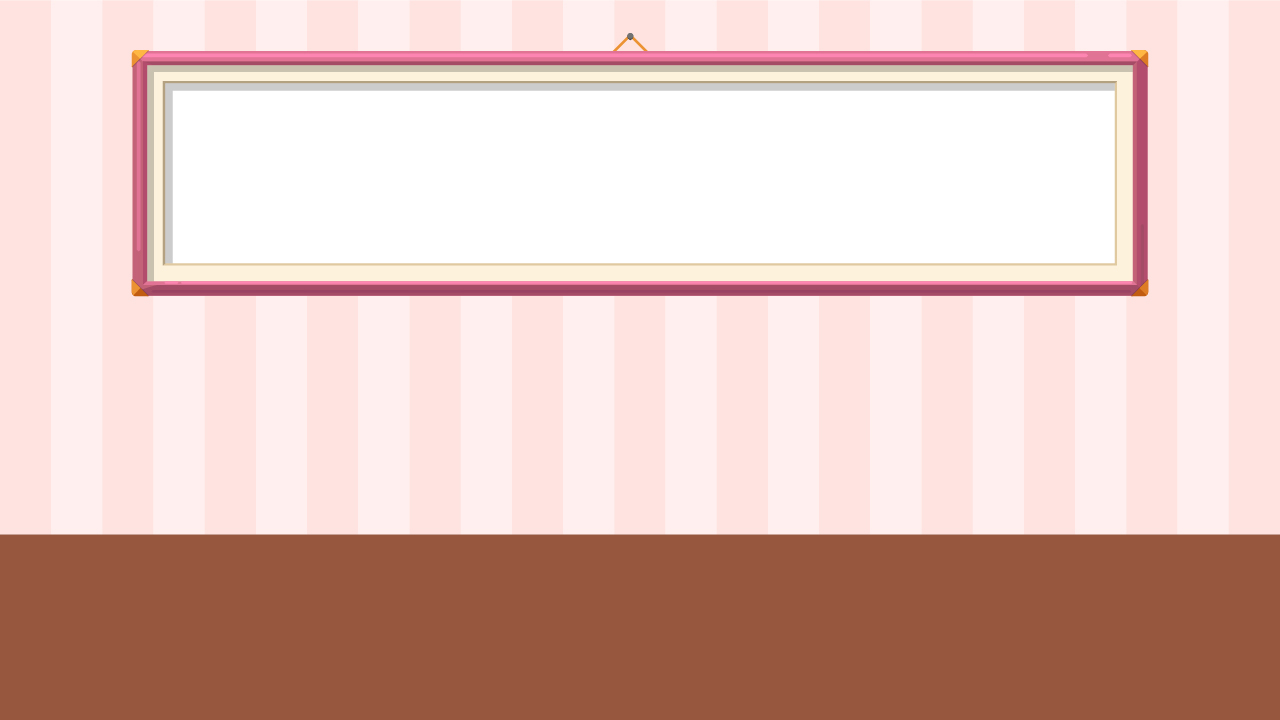 5 chục và 0 đơn vị
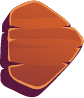 54
550
45
50
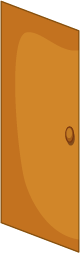 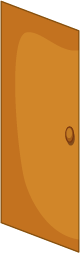 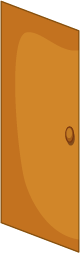 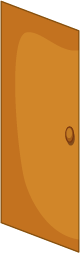 D
C
A
B
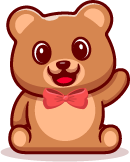 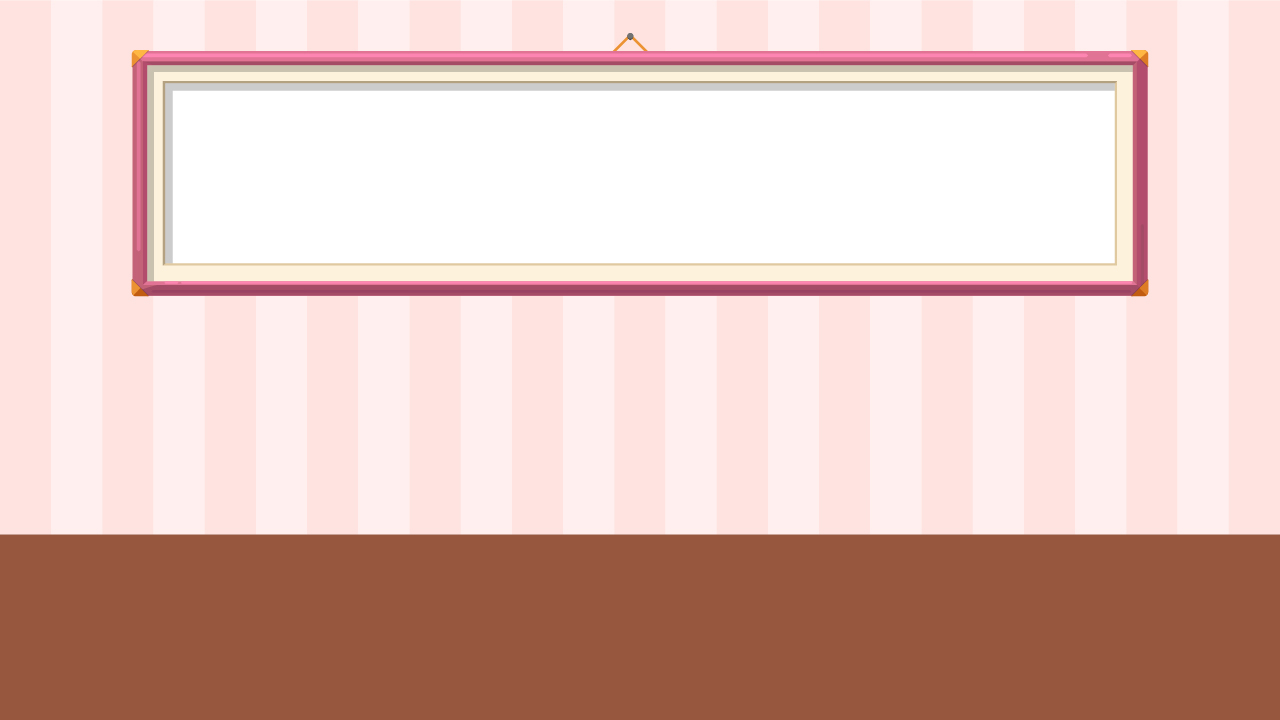 7 chục và 5 đơn vị
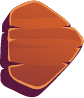 20
57
75
70
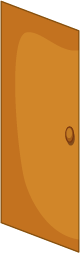 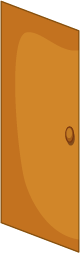 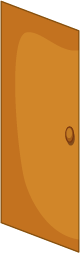 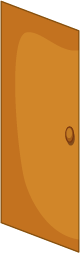 D
C
A
B
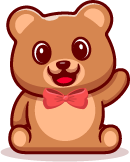 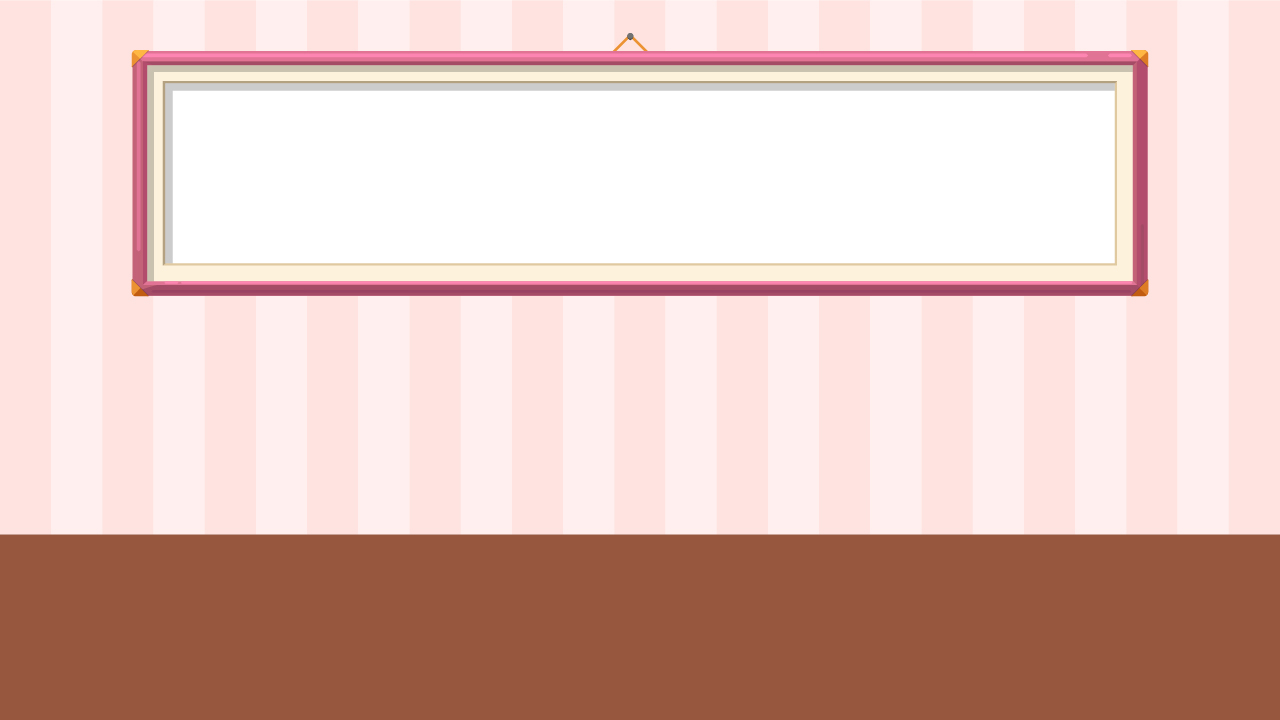 ?
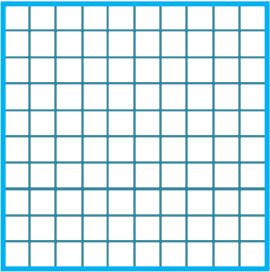 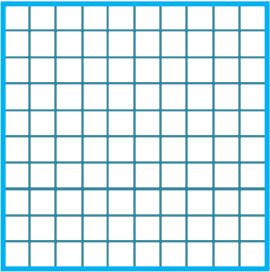 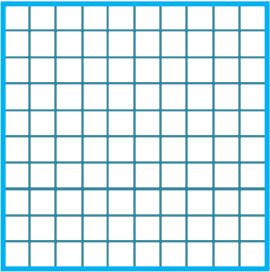 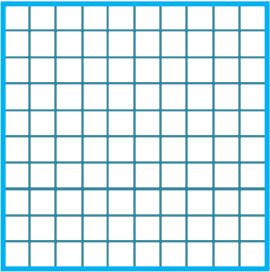 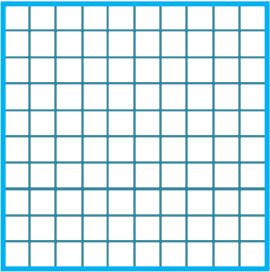 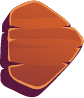 500
300
100
200
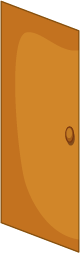 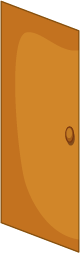 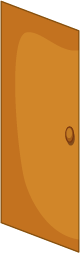 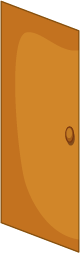 D
C
A
B
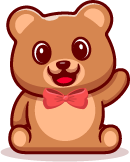 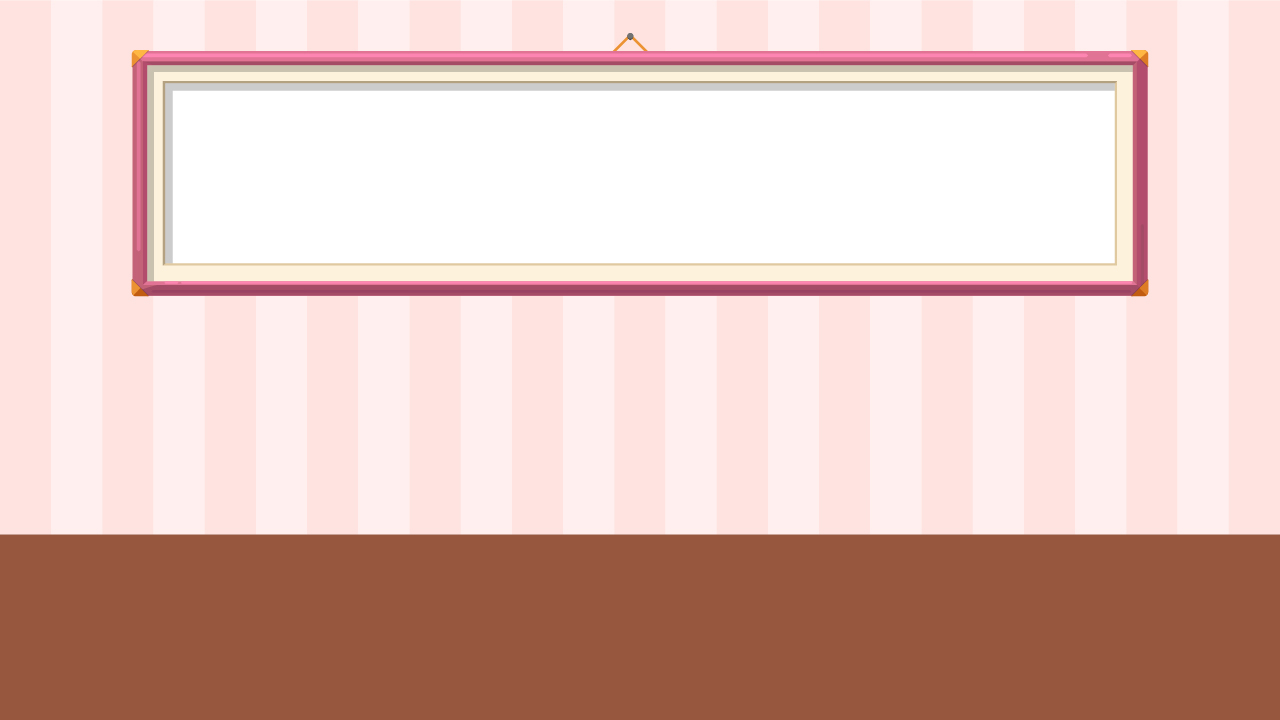 10 trăm = … nghìn
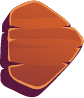 90
1
100
10
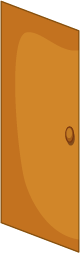 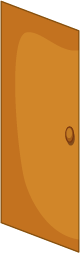 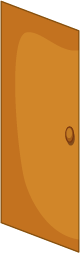 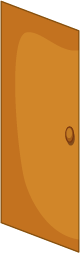 D
C
A
B
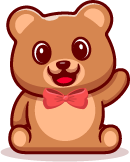 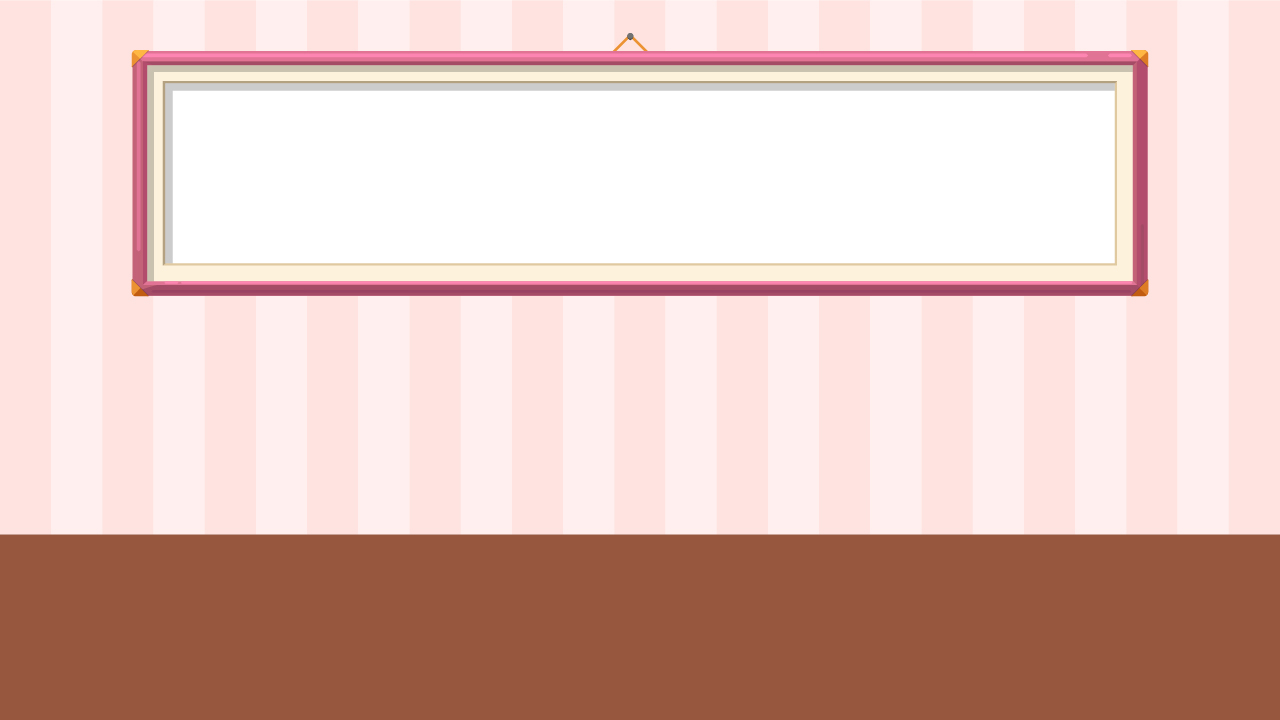 10 chục = … trăm
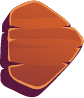 20
1 000
1
10
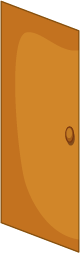 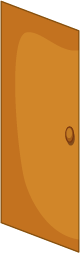 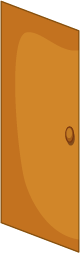 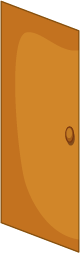 D
C
A
B
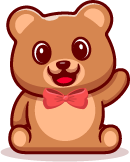 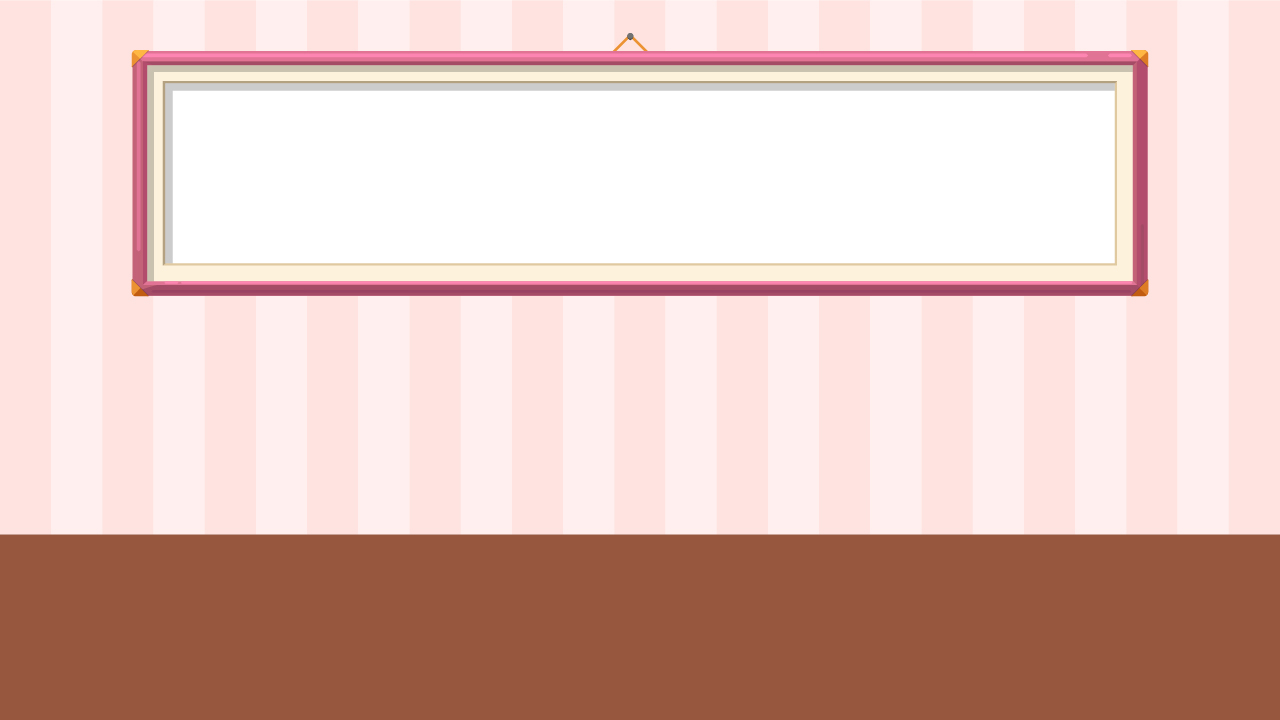 ?
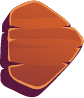 1 000
10 chục
200
10 trăm
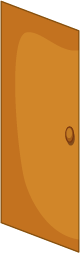 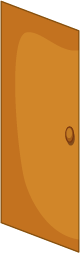 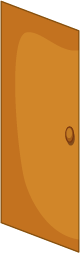 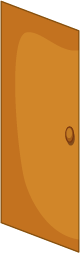 D
C
A
B
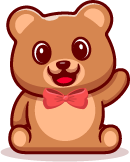 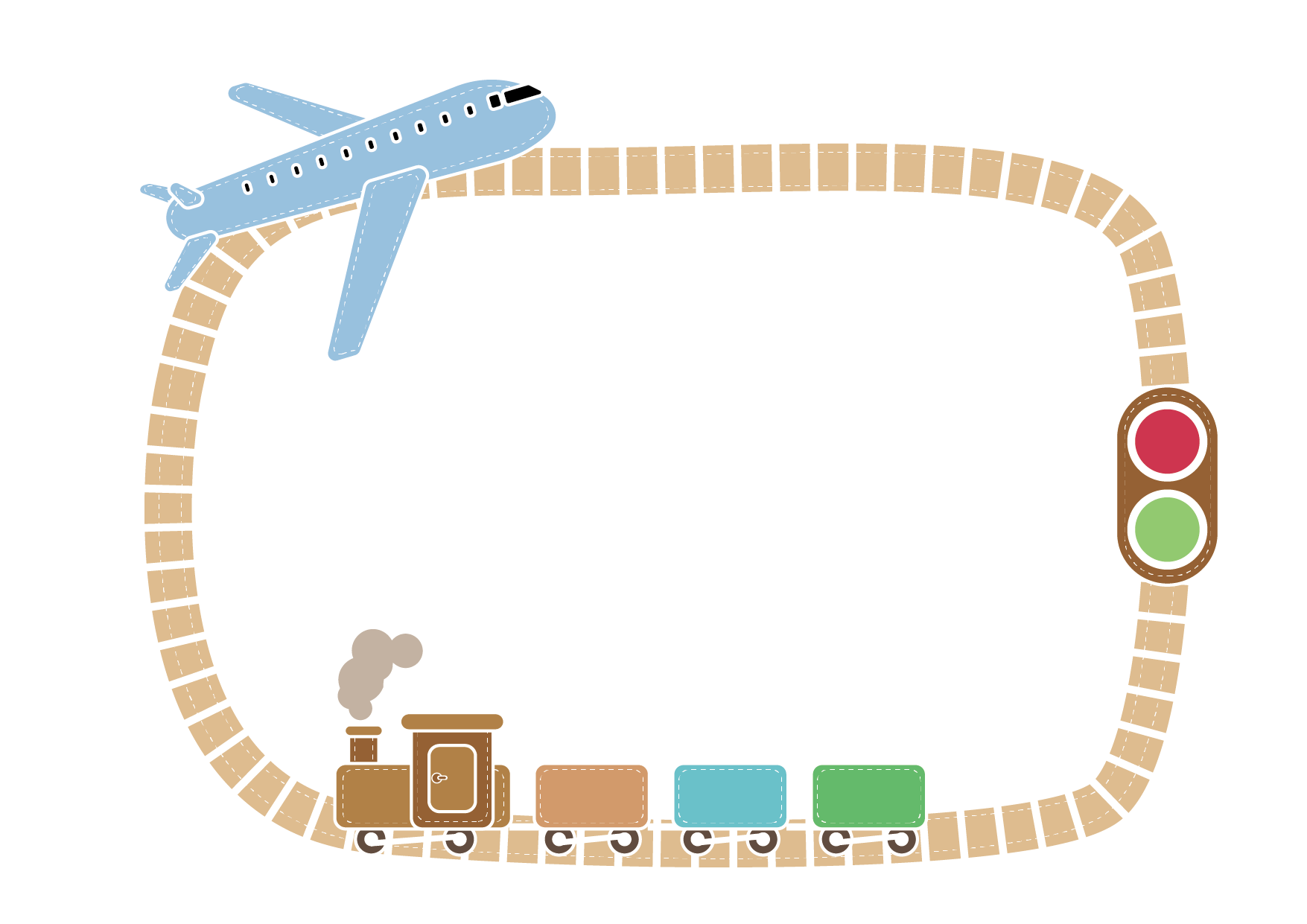 Good Bye
CHỦ ĐỀ 10:
CÁC SỐ TRONG PHẠM VI 1 000
BÀI 49CÁC SỐ TRÒN TRĂM, TRÒN CHỤC
S/43
[Speaker Notes: Tác giả bộ ppt Toán + TV2: Phan Thị Linh – Đà Nẵng
Sđt lh: 0916.604.268
+ Zalo: 0916.604.268
+ Facebook cá nhân: https://www.facebook.com/nhilinh.phan/
+ Nhóm chia sẻ tài liệu: https://www.facebook.com/groups/443096903751589
Hãy liên hệ chính chủ sản phẩm để được hỗ trợ và đồng hành trong suốt năm học nhé!]
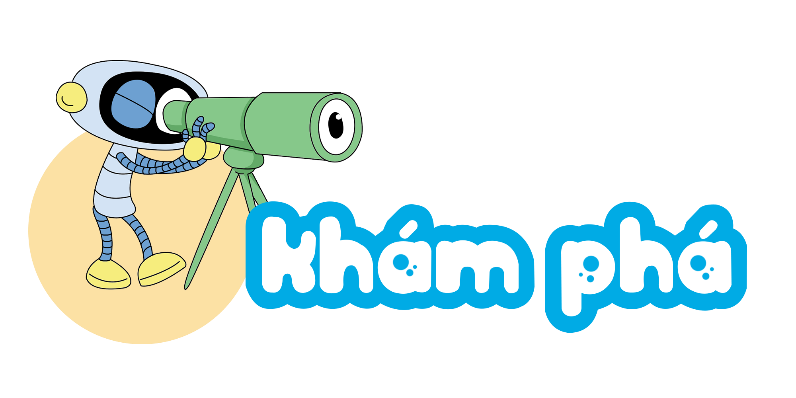 [Speaker Notes: Tác giả bộ ppt Toán + TV2: Phan Thị Linh – Đà Nẵng
Sđt lh: 0916.604.268
+ Zalo: 0916.604.268
+ Facebook cá nhân: https://www.facebook.com/nhilinh.phan/
+ Nhóm chia sẻ tài liệu: https://www.facebook.com/groups/443096903751589
Hãy liên hệ chính chủ sản phẩm để được hỗ trợ và đồng hành trong suốt năm học nhé!]
Các số tròn trăm
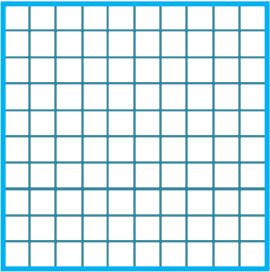 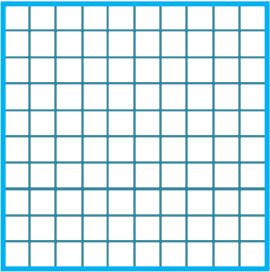 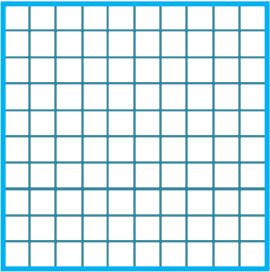 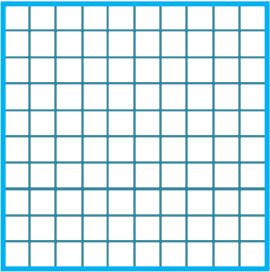 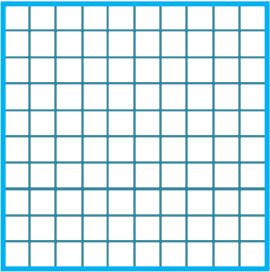 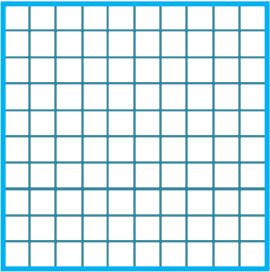 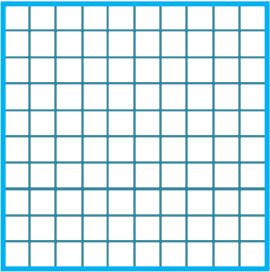 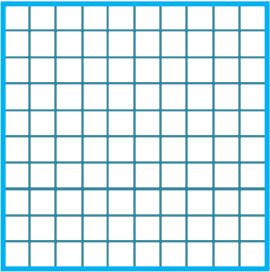 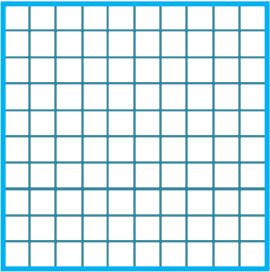 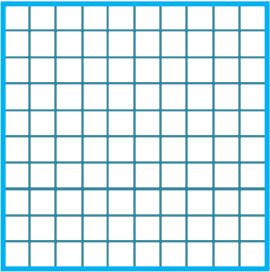 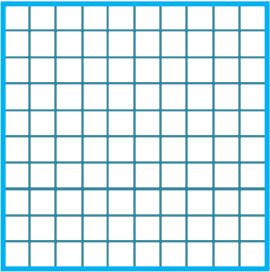 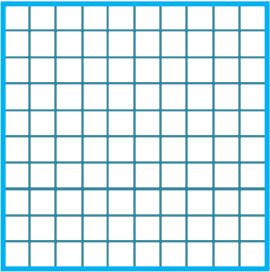 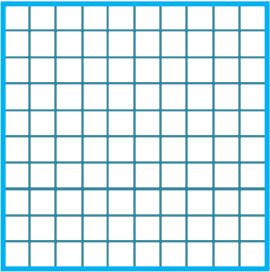 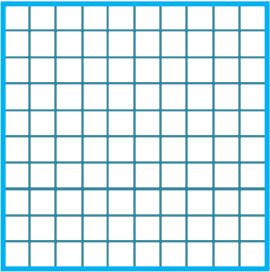 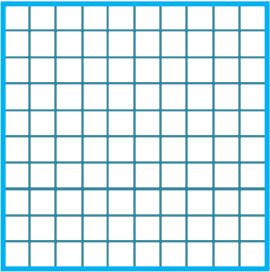 [Speaker Notes: Hỏi tên đồ vật
Hỏi đồ vật có dạng khối gì]
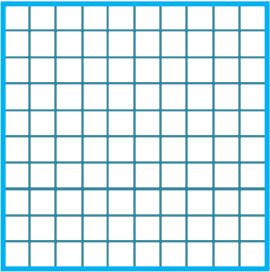 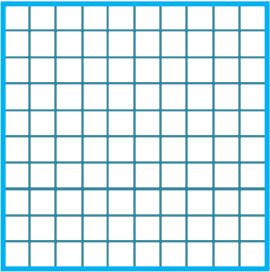 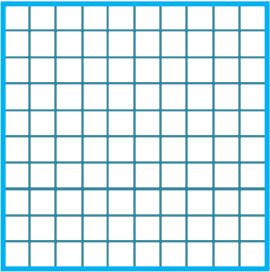 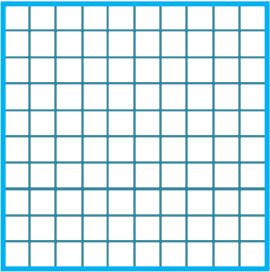 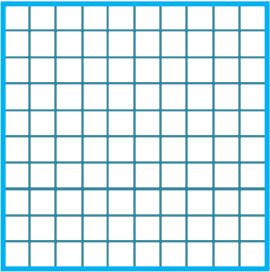 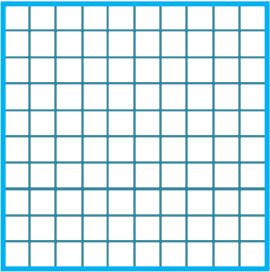 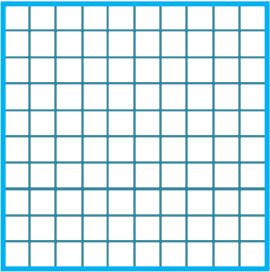 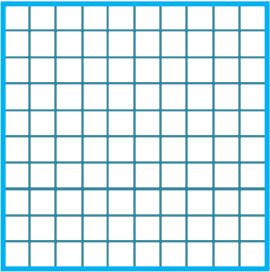 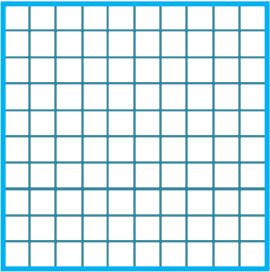 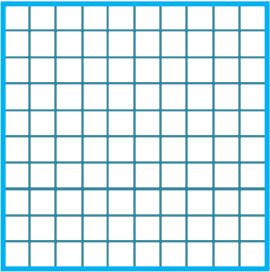 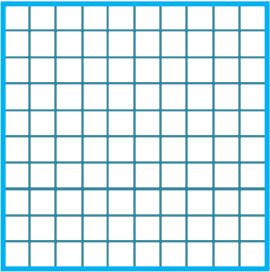 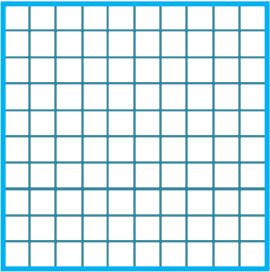 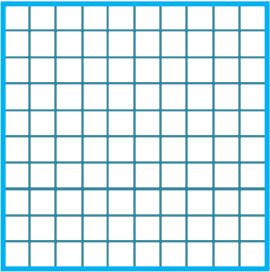 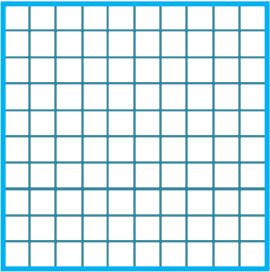 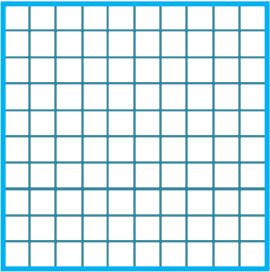 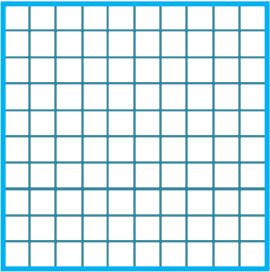 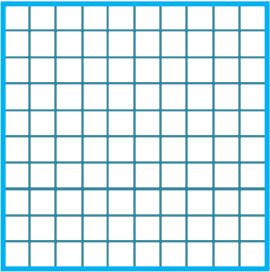 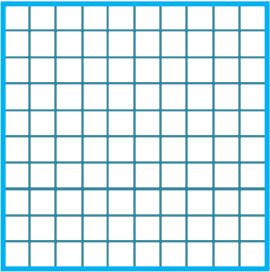 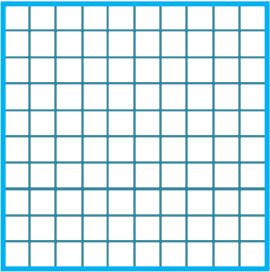 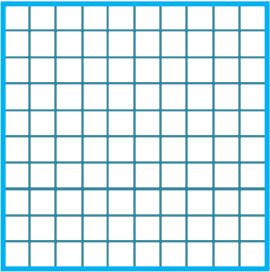 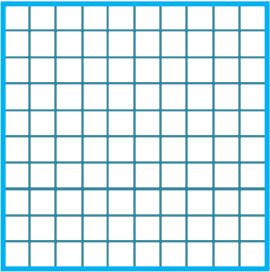 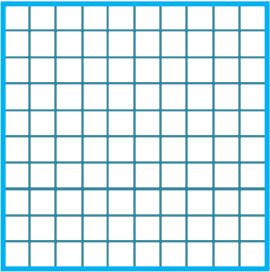 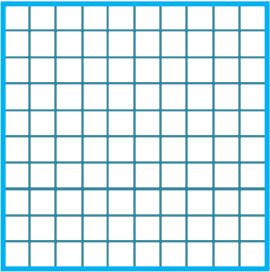 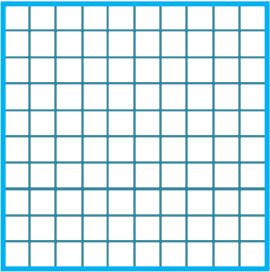 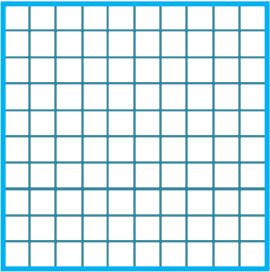 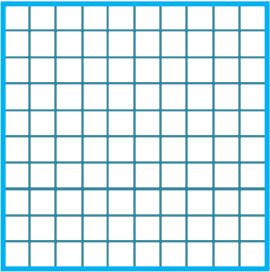 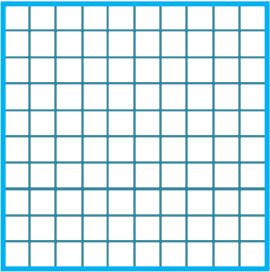 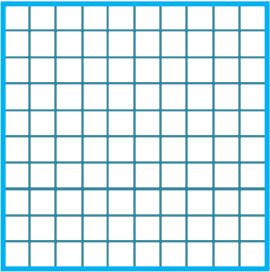 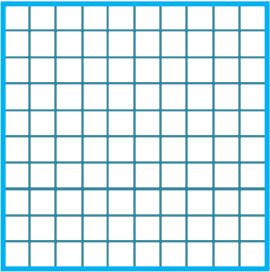 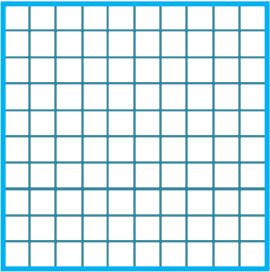 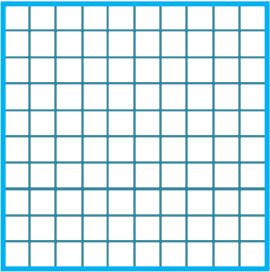 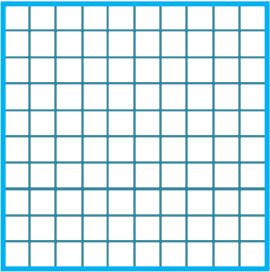 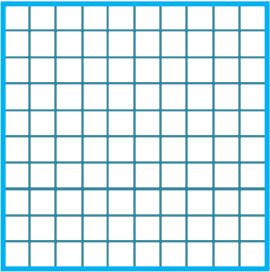 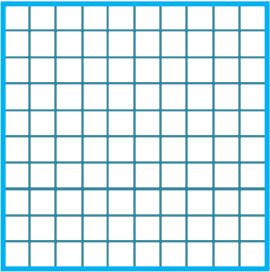 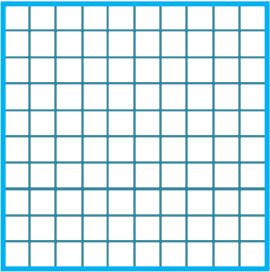 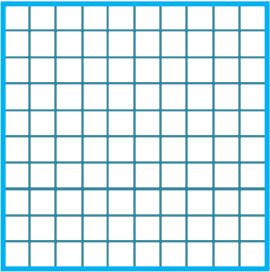 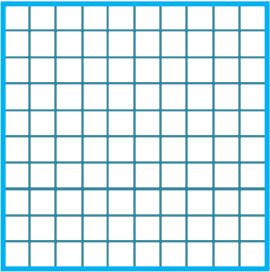 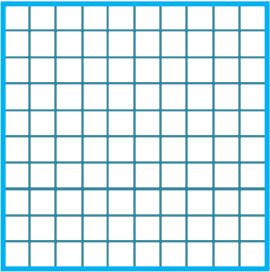 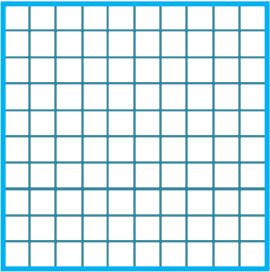 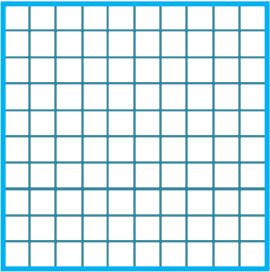 Các số 100, 200, 300, …, 900, 1 000 là các số tròn trăm
[Speaker Notes: Hỏi tên đồ vật
Hỏi đồ vật có dạng khối gì]
CỦNG CỐ Đâu là các số tròn trăm?
100
500
690
1 000
900
10
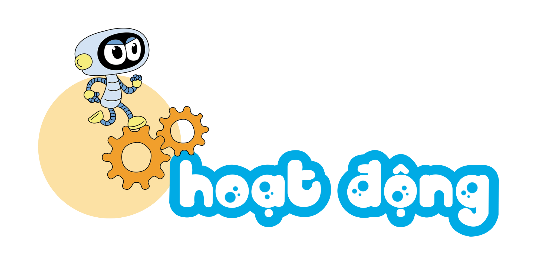 1
Nêu các số tròn trăm từ 100 đến 1000.
300
400
500
100
200
800
900
1 000
600
700
[Speaker Notes: Có 10 chục cái bánh nên suy ra có 100 cái bánh chứ k cần cộng lại]
2
Số?
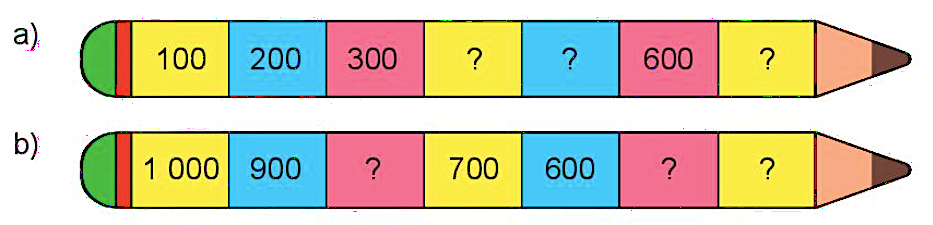 700
500
400
400
800
500
[Speaker Notes: HS nêu xong GV mới chiếu hình minh hoạ ra]
3
Rô- bốt xếp 100 cái bút chì vào mỗi thùng. Trong mỗi ngày, Rô- bốt xếp được bao nhiêu cái bút chì?
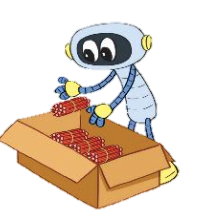 Thứ hai
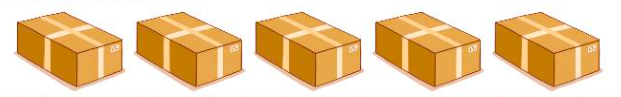 300
Thứ ba
500
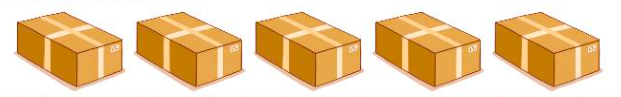 Thứ tư
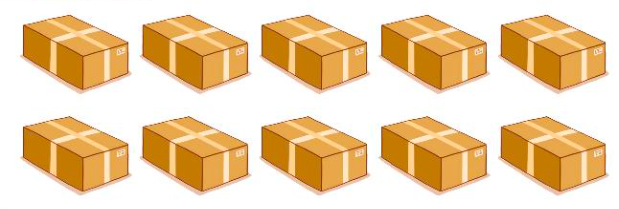 ?
?
?
cái bút chì.
cái bút chì.
cái bút chì.
1 000
DẶN DÒ
Hoàn thành bài
Chuẩn bị bài mới
Xem lại bài đã học
[Speaker Notes: Tác giả bộ ppt Toán + TV2: Phan Thị Linh – Đà Nẵng
Sđt lh: 0916.604.268
+ Zalo: 0916.604.268
+ Facebook cá nhân: https://www.facebook.com/nhilinh.phan/
+ Nhóm chia sẻ tài liệu: https://www.facebook.com/groups/443096903751589
Hãy liên hệ chính chủ sản phẩm để được hỗ trợ và đồng hành trong suốt năm học nhé!]
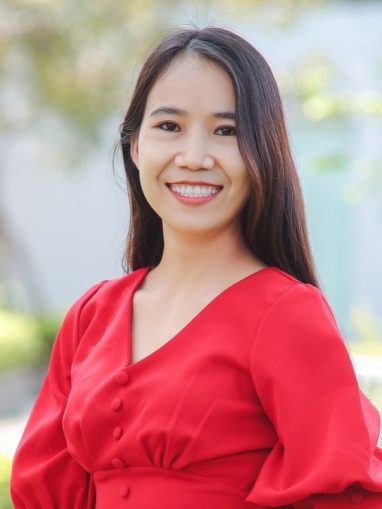 Người soạn	: Phan Thị Linh
Năm sinh		: 1990
SĐT		: 0916.604.268
Mail		: linhpt33@fe.edu.vn
Thân chào Quý Thầy Cô!
Người soạn rất mong nhận được phản hồi và góp ý từ Quý Thầy Cô để bộ giáo án ppt được hoàn thiện hơn.
Mọi thông tin phản hồi mong được QTC gửi về:
+ Zalo: 0916.604.268
+ Facebook cá nhân: https://www.facebook.com/nhilinh.phan/
+ Nhóm chia sẻ tài liệu: https://www.facebook.com/groups/443096903751589
* Thầy cô có thể liên hệ khi cần được hỗ trợ soạn giáo án điện tử.